FIG. 2. A three-state popGenHMM. To the left, a graphical representation of the popGenHMM is shown with states ...
Mol Biol Evol, Volume 27, Issue 7, July 2010, Pages 1673–1685, https://doi.org/10.1093/molbev/msq053
The content of this slide may be subject to copyright: please see the slide notes for details.
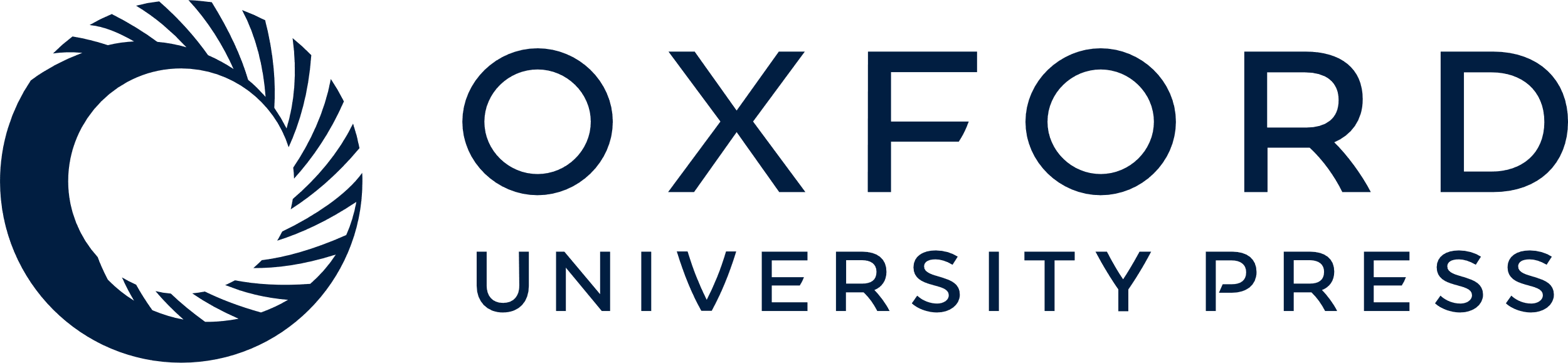 [Speaker Notes: FIG. 2. A three-state popGenHMM. To the left, a graphical representation of the popGenHMM is shown with states depicted by nodes and transitions among states shown with the unlabeled edges. See caption of figure 1 for details. To the right, a histogram representing the expected SFS from each of the states of the model is given, assuming a sample size of n = 20. Three states are shown, a neutral state (blue), a selected state labeled negative (red) (α = – 10), and a second selected state labeled positive (yellow) (α = 10).


Unless provided in the caption above, the following copyright applies to the content of this slide: © The Author 2010. Published by Oxford University Press on behalf of the Society for Molecular Biology and Evolution. All rights reserved. For permissions, please e-mail: journals.permissions@oxfordjournals.org]